Line Array Dual 8” Speaker
DS-8083C
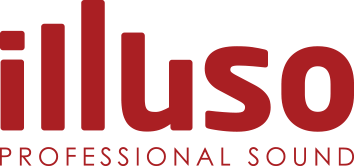 Professional Line Array Speaker System
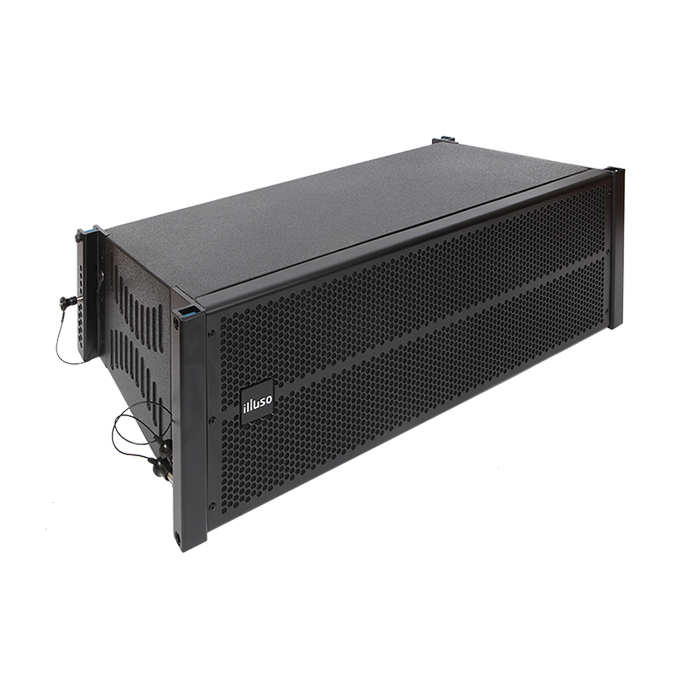 FEATURE
2개의 8” 고성능 네오디윰 드라이버와 고해상도 2.5” 컴프레션 중고역 드라이버로 구성
컴팩트한 크기의 파워풀과 동시에 섬세한 사운드를 제공
중소규모의 라이브와 스피치에 최적화된 스피커
SPECIFICATION
서울시 동작구 상도로 17 동화빌딩
TEL : 02-825-0300 FAX: 02-825-1141
www.dhe-av.co.kr
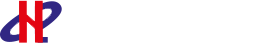